1
ICC BriefingUN Tax Framework Convention: Latest Developments and Registration process for the upcoming negotiations
Recap on where we are on the UN Tax Framework Convention process 
Key upcoming dates 
Structure of work for the Framework Convention & Early Protocols 
ICC planned engagement 
Registration & Participation in the upcoming negotiation sessions
Today’s Agenda
2
An overview of where we are in this new UN Tax process
First half of 2024
An intergovernmental committee negotiated and drafted the Terms of Reference (TOR) for a UN Tax Framework Convention
January – February 2025 
A new ad-hoc intergovernmental negotiating committee (INC)  is set up
February 2025 
Organizational session of the new INC which decides on decision making and the topic of the second early protocol
December 2024
The TOR are adopted by the 2nd Committee of the UN General Assembly
3
The Ad-Hoc UN Committee for the UN Tax Framework Convention
Composition
The bureau of the ad hoc intergovernmental committee shall be made up of not more than 20 members, consisting of a chair, vice-chairs and a rapporteur, elected on the basis of balanced geographical representation and taking into account gender balance, with each of the five regional groups equally represented. In red, the Chair (Egypt) and rapporteur (Chile).
Eastern Europe States 
Poland
Russia  
Estonia
Czech Republic
Latin-American & Caribbean States 
Chile 
Bahamas
Colombia
Saint Kitts and Nevis
Western & Other States
Germany
Sweden
Norway
African States
Ghana
Egypt  
Kenya
Nigeria
Asia-Pacific States 
China 
India 
Singapore
Saudi Arabia
4
Objectives: 
A United Nations framework convention on international tax cooperation should include a clear statement of its objectives.
Establish fully inclusive and effective international tax cooperation in terms of substance and process;
Establish a system of governance for international tax cooperation capable of responding to existing and future tax and tax-related challenges on an ongoing basis;
Establish an inclusive, fair, transparent, efficient, equitable and effective international tax system for sustainable development, with a view to enhancing the legitimacy, certainty, resilience and fairness of international tax rules, while addressing challenges to strengthening domestic resource mobilization.
Principles for the Framework Convention (that guide the achievement of its objectives)
Content of the TOR(and decisions taken in the organizational sessions)
5
Principles for the Framework Convention (that guide the achievement of its objectives)
Be universal in approach and scope and should fully consider the different needs, priorities, and capacities of all countries, including developing countries, in particular countries in special situations; 
Recognize that every Member State has the sovereign right to decide its tax policies and practices, while also respecting the sovereignty of other Member States in such matters; 
Be aligned, in the pursuit of international tax cooperation, with States’ obligations under international human rights law; 
Take a holistic, sustainable development perspective that covers in a balanced and integrated manner economic, social and environmental policy aspects; 
Be sufficiently flexible, resilient and agile to ensure equitable and effective results as societies, technology and business models, and the international tax cooperation landscapes evolve; 
Contribute to achieving sustainable development by ensuring fairness in allocation of taxing rights under the international tax system; 
Provide for rules that are as simple and easy to administer as the subject matter allows; 
Ensure certainty for taxpayers and governments; 
Require transparency and accountability of all taxpayers.
Content of the TOR(and decisions taken in the organizational sessions)
6
Commitments (to achieve its objectives) 
Commitments on the following subjects, inter alia, should be: 
Fair allocation of taxing rights, including equitable taxation of multinational enterprises; 
Addressing tax evasion and avoidance by high-net worth individuals and ensuring their effective taxation in relevant Member States; 
International tax cooperation approaches that will contribute to the achievement of sustainable development in its three dimensions, economic, social and environmental, in a balanced and integrated manner; 
Effective mutual administrative assistance in tax matters, including with respect to transparency and exchange of information for tax purposes.
Content of the TOR(and decisions taken in the organizational sessions)
7
First Protocol: Taxation of Cross-border Services 
Second Protocol: Prevention and Resolution of Tax Disputes 

Decision Making
After exhausting all efforts to reach consensus, the Convention will be adopted by majority & protocols by 2/3. 

Participation/Multi-stakeholder engagement: The mandating resolution encourages international organizations, civil society and other relevant stakeholders to contribute to the work of the intergovernmental negotiating committee in accordance with established practices.
Content of the TOR(and decisions taken in the organizational sessions)
8
Key Dates 2025 – 2027
Wednesday, 4 June 2025 at 11:59 PM New York time: Deadline for Accreditation Applications Apply for accreditation here 

2025
June – July: Multistakeholder consultation
4-8 August 2025: First Session (New York) & 11-15 August 2025: Second Session (New York)
10-21 November 2025: Third Session (Nairobi)

2026
2-3 and 6-13 February 2026: Fourth Session (New York)
3-14 August 2026: Fifth Session (New York)
30 November-11 December 2026: Sixth Session (Nairobi)

2027
Three substantive sessions to be determined ahead of submission of the final text of the framework convention and of the two early protocols by the first quarter of the General Assembly’s 82nd Session (starting September 2027)

Autumn 2027 Consideration of the framework convention and of the two early protocols by the General Assembly
9
10
INC Organization of Work
INC Tax – Organization of intersessional work
In resolution 79/235, the UN General Assembly invited the Chair, in consultation with the Bureau, to consider convening informal consultations between sessions, as required.

Intersessional work will be organized in three workstreams (WS), one for each instrument, each facilitated by two Co-Leads
WS 1: Framework Convention
WS 2: Protocol 1 – Services
WS 3: Protocol 2 – Tax Disputes

Overall intersessional work is coordinated by the Chair in consultation with the Bureau, while the appointed Co-Leads facilitate the three workstreams.
INC
Plenary
Bureau
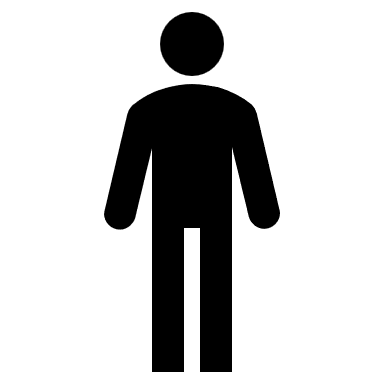 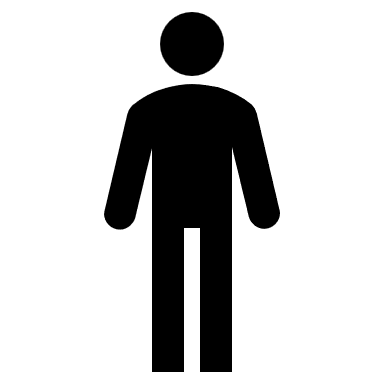 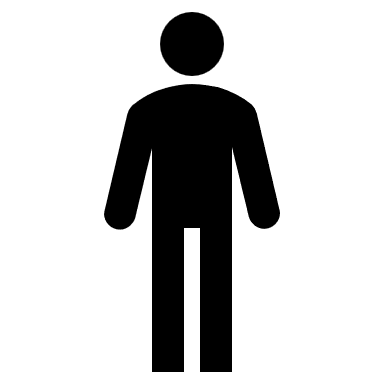 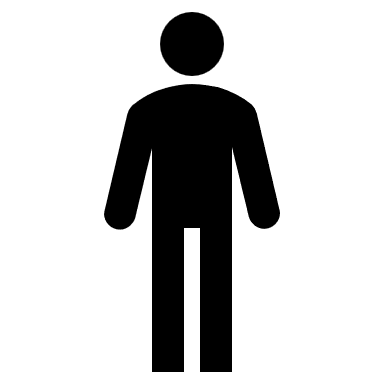 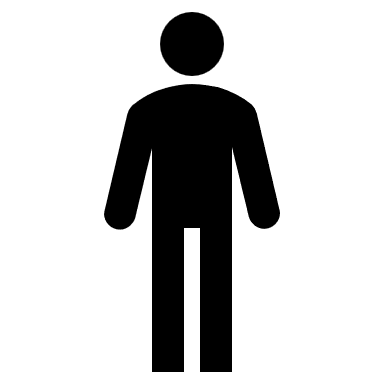 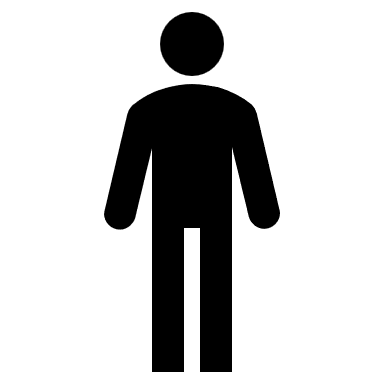 WS 2
Services
WS 3
Disputes
WS 1
FC
TF1
TF1
TF2
TF2
TF1
TF2
Workstreams
They meet once a week and started meeting in the first half of May. 
So far, sessions have been mostly brain-storming sessions. 
Permanent Observers Participation: Still under discussion at the moment, but currently not allowed (EU included!). We are able attend online plenaries.
12
The work will be carried out in three sequential stages, as follows:
14
ICC Planned Engagement
Advocacy for a Business Advisory Council
Participation in online plenary and possibility to participate in workstreams remain priority 
Participation in the negotiation sessions in New York and Nairobi – not only as ICC Global but also together with our NCs 
Organization of side-events during the sessions. Possible topics to be covered in the side – events: taxation of cross-border services; tax certainty; disputes prevention and resolution; taxpayers rights.  Currently discussions with some member countries to better understanding timing and topics to be covered.
Organization of online briefing jointly organized by more ICC NCs with governments representatives
Participation in the consultation process
ICC Planned Engagement
15
16
Registration to the August sessions of negotiations
As ICC, we are Permanent Observers and therefore do not need to undergo an accreditation process. However, other private sector organizations and companies wishing to participate independently must do so. The deadline for accreditation to the Committee for the First and Second Sessions (August 2025) is 4 June 2025.
To register you will have to fill in a form at this link: https://dgccso.un.org/ 
Requested documents: 
A letter on official letterhead signed by the Head of the Organization requesting special accreditation to the Committee and describing the work of the organization related to the Committee’s objectives; (template available for NCs)
Proof of legal status in the country where your organization is headquartered. Only official government-issued documents will be accepted; and
Provide examples of your organization’s activities related to the Committee’s goals and objectives, including in which country or countries this work is carried out (template available for NCs).
Once an organization’s application for special accreditation is approved by the Committee, its representatives may register on the INDICO platform. This approval process is scheduled to be finalized on 30 June.
The registration link for organizations which have applied for accreditation and meet the criteria for final consideration will be open from 7 – 25 July 2025. The Committee will approve them on 4 August 2025.
How to register
17
We understand from UN colleagues that participation will be possible only in person.
We will coordinate messaging and talking points in order to ensure coordination among national committees. 
For companies interested in participating in person to the sessions, we recommend informing us about their interest and we will work with our national committees to ensure participation.
Participation
18
19
Q&A
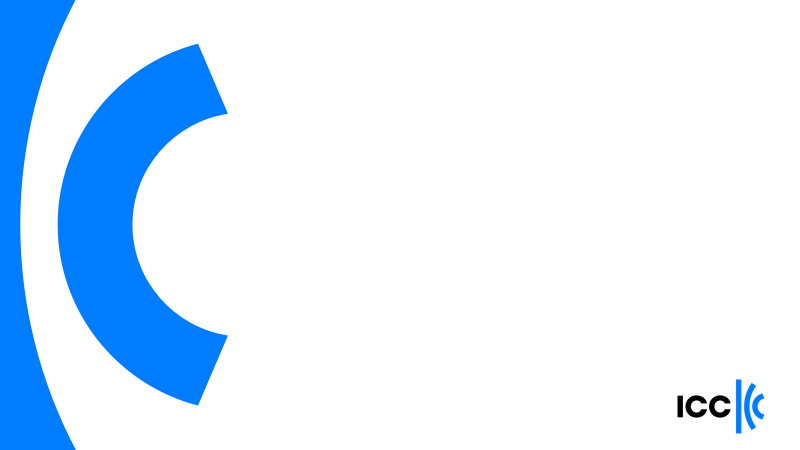 Thank you
For more information, contact the ICC Global Tax Commission Secretariat: 
luisa.scarcella@iccwbo.org
20